Exploring the Relationship between Transport, Resistance, and Virulence Factors           of Escherichia coli Collected from Swine Manure
Martha R. Zwonitzer1, Michelle L. Soupir1, and Laura R. Jarboe2
1Iowa State University, Department of Agricultural and Biosystems Engineering, Ames, Iowa 50011; 2Iowa State University, Department of Chemical and Biological Engineering, Ames, Iowa 50011
ABSTRACT
Broad spectrum antibiotics, such as Tylosin (naturally synthesized by Streptomyces fradiae) are used to treat infections in farm animals and are often administered at sub-therapeutic levels along with feed rations. The presence of bacteria resistant to antimicrobials in animal waste has raised concern related to their transport to surface and groundwater. Previous studies have shown that cells preferentially attach to sediments affecting their transport in overland flow; however, a lack of quantitative understanding exists regarding the attachment mechanisms such as extracellular organelles and the relationship between these and virulence factors in humans. In a preliminary study, the presence of Tylosin resistant bacteria have been enumerated in tile drainage samples collected beneath no-till plots. While this study shows the transport potential of resistant bacteria, the method of transport, the relationships between transport and resistance, and attachment and virulence factors is unknown. The objective of this research is to study these relationships in Escherichia coli collected from swine manure. Cultures will be screened for antibiotic resistance, and multiple antibiotic resistances. Resistant and non-resistant cultures will be grown in a chemostat environment to mimic a low nutrient environment. Relationships will be studied in vitro using an attachment assay and PCR. This study will be important in determining the relationship between antibiotic resistant bacteria and their ability to move within the environment and impact human health.
INTRODUCTION
In swine production, the development of a large number of antibiotics and other additives has helped increase gain and reduce the feed required per unit of gain. At least 11 antimicrobial or antifungal compounds or groups of compounds are widely used in swine feeds. These include various salts of bacitracin, chlortetracycline, dynafac, mycostatin, oxytetracycline, oleandomycin, penicillin, streptomycin, bambermycins, tilmicosin and tylosin (Carlson and Fangman, 2000). Veterinarians commonly use feed-grade antibiotics at therapeutic levels to treat acute disease outbreaks. This ensures that the bacterial pathogen causing the observed symptoms is treated with an antibiotic to which the pathogen has demonstrated susceptibility. However, in many instances, antibiotics are used to promote growth or weight gain and are fed                                                       at sub-therapeutic levels on a daily basis.

OBJECTIVE
To demonstrate that selection for antibiotic resistance by sub-therapeutic                                                antibiotic use in agriculture co-selects for bacteria with increased attachment to                                                  sediment and increased frequency of  virulence-associated genes 

ISOLATE COLLECTION
 Manure was collected from 6 locations (Figure 1)
 2 Organic
 Finish operation: 90 hogs
 Farrow operation: 168 sows
 4 Sub-therapeutic
 Farrow operation: 100 sows
 Finish operation: 720 hogs
 Finish operation: 4000 hogs
 Finish operation: 4800 hogs
 E. coli colonies were enumerated from                                                                                   	manure via membrane filtration
 100 typical and atypical colonies from                                                                                            	each location were selected for 		further study
PHENOTYPIC ATTACHMENT
	Assay Preparation
 Individual strains were grown for 12 hours in 10 mL of Mueller Hinton 	Broth and transferred to a phosphate buffered water solution
 Cultures were diluted to an optical density of 0.5 McFarland Standard
 404 strains  from a library of 556 strains were characterized by  enumeration of total E. coli
 0.4 grams of sand particles with an average diameter of 125μm were 	added to 40 mL of suspended cells 
Attachment Assay 
 Cultures were mixed for 20 minutes on an orbital shaker at room temperature
 Static settling occurred for 5 minutes, which is adequate time for the smallest sand particle to settle 	out of suspension according to Stoke’s Law
Unattached fraction were characterized by enumeration
 Attachment phenotype was  calculated as the difference between total and unattached E. coli for 	each strain (Figure 2)
	Results
Attachment is statistically significant among the 		treatments (p <0.0001)
 Pressure from the antibiotics from the sub-		therapeutic operations may be responsible 		for increased attachment		
			                             Further Research
 Further characterization of the phenotypic and 	genotypic attachment is needed	
 Isolates will be characterized from an additional 	organic operation (winter 2009)	

ANTIBIOTIC RESISTANCE
	Pre-screening
 70 Tylosin resistant E. coli colonies were collected, re-plated on agar infused with: 
 Chloramphenicol (MIC = 2 μg L-1)
 Ampicillin (MIC = 2 μg L-1) 
 Erythromycin (MIC = 8 μg L-1) 
 Tylosin (MIC = 32 μg L-1)
 Plates were incubated at 37°C for 24 hours
ANTIBIOTIC RESISTANCE
	Pre-screening continued
 Resistance was recorded as presence/absence (Figure 3)
Results
22.9% of the cultures exhibited 		resistance to all tested antibiotics
 55.7% of cultures resistant to		tylosin were resistant to > two 		other antibiotics
	Further Research
	All library strains will be screened for           	resistance against 15 antibiotics as 	identified as being important to both 	humans and animals by NARMS (2005) 	and the USDA APHIS Report.


GENOTYPE ATTACHMENT AND VIRULENCE FACTORS
 Isolates were queried by gene-specific PCR for known attachment and virulence factors (Table 1)
 43 isolates from organic operations 
 43 isolates from sub-therapeutic operations
 Primers specificity was assessed by running a negative and positive control
Results
 
Increased coding frequency for P pili support 	our key hypothesis 
 Genes encoding P pili have been previously 	reported as being associated with antibiotic 	resistance (Karami et al., 2008; Arisoy et al., 	2008)


Further Research
 Continue querying isolates by gene-specific PCR for known virulence and attachment factors
 Correlate attachment and antibiotic resistance phenotype with virulence and attachment factor 	genotype
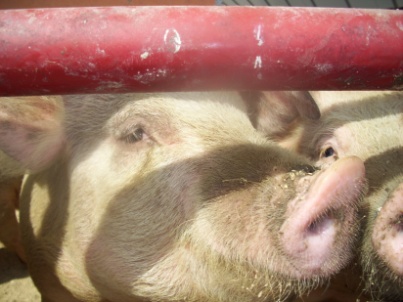 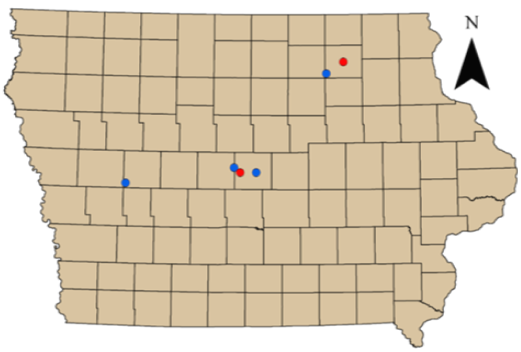 Table 1. E. coli strains isolated from sub-therapeutic operations have increased frequency of 	the genes encoding P pili relative to isolates from organic operations. Values indicates 	the percent of the queried population that tested positive for the indicated factor. 43 	strains were analyzed from each set by gene-specific PCR.
Figure 3. Percentage of resistance colonies to Tylosin, Erythromicin, Ampicillin, and 	Chloramphenicol. Resistance was recorded as presence/absence (n=70).
Figure 2. Percent of E. coli cells attached to sand particles after 20  minutes  of 	shaking. Attached fraction was calculated by taking the difference 	between the enumerated total and unattached fractions.
ACKNOWLEDGEMENTS
	The authors would like to extend their thanks to the following people for their help and 	expertise: Carl Pederson, Pramod Pandey, Bridgette Huss, David Westhoff, Paige Dugal, 	Ping Liu, the staff Jarboe’s laboratory, and John, Molly and Shannon Zwonitzer.

LITERATURE CITED
	Carlson, M.S. and T.J. Fangman. 2000. Swine antibiotics and feed additives: food 			safety considerations. University of Missouri Extension Publication. 
	Karami, N., C. Hannoun, I. Adlerberth and A.E. Wold. 2008. Colonization dynamics of 		ampicillin-resistant Escherichia coli in the infantile colonic microbiota. Journal of 		Antimicrobial Chemotherpy. 62: 703-708.
	Arisoy, M., A.Y. Rad, A. Akin and N. Akar. 2008. Relationship between susceptibility to 		antimicrobials and virulence factors in paediatric Escherichia coli isolates. 			International Journal of Antimicrobial Agents. S4-S8.
Figure 1. Iowa sample locations. Blue circles represent  swine operations that feed antibiotics at sub-therapeutic 	levels; red circles are organic swine operations.
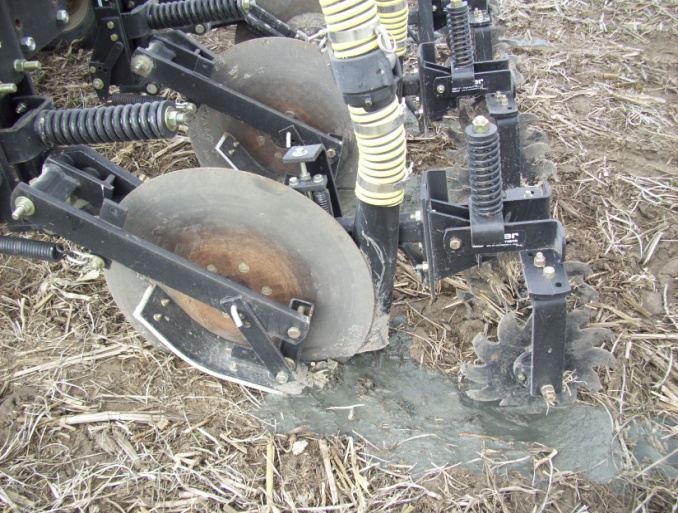 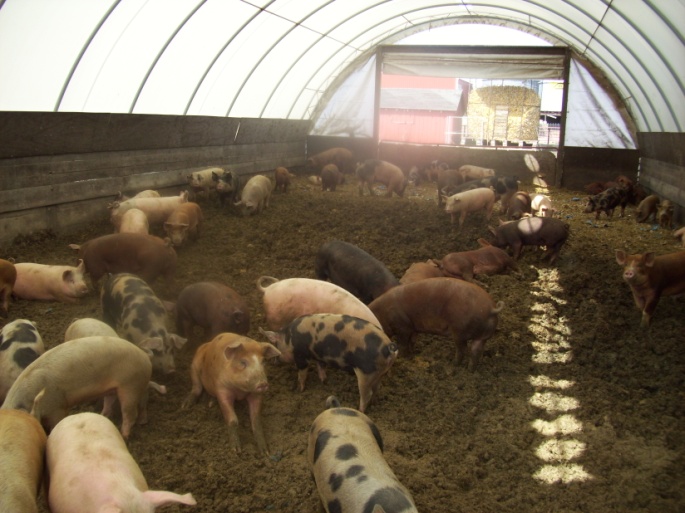 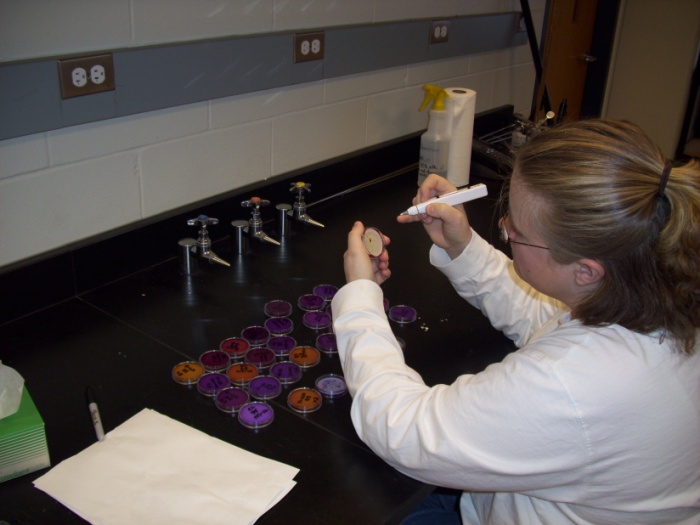